Design, Assembly, and Testing of a Small 3D-printed Thick-GEM
Jerry Lamar Collins II
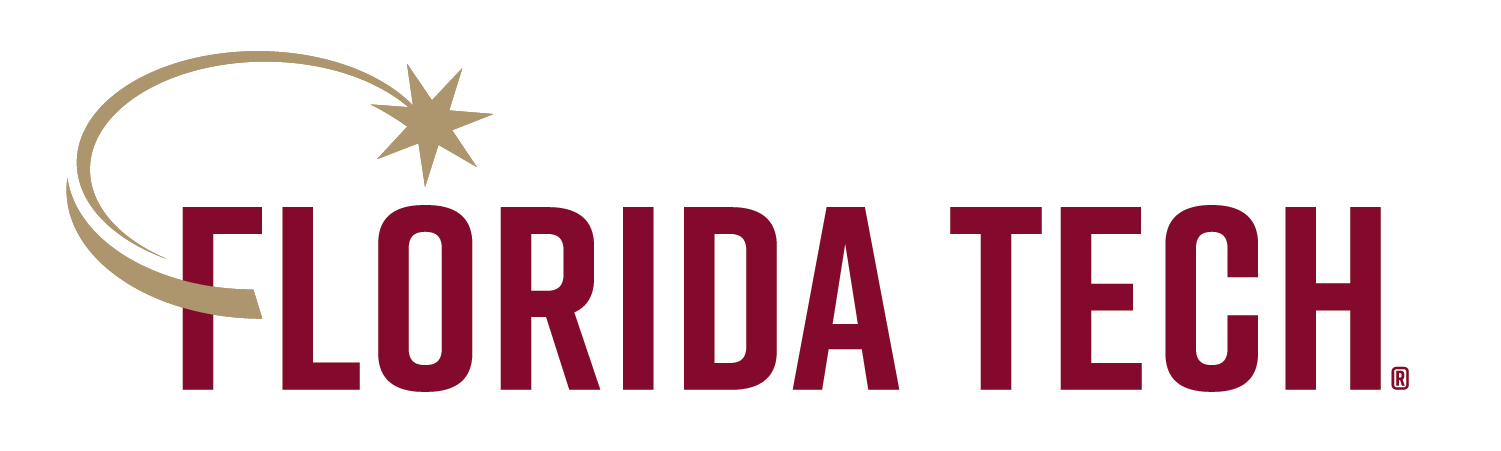 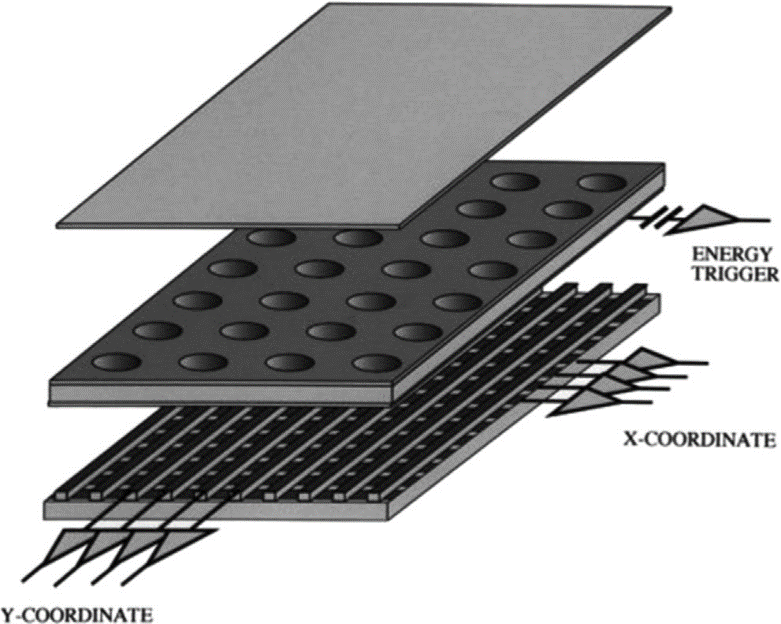 GEM Detectors
Gas Electron Multiplier
Gaseous detectors
Drift cathode, GEM foils, Readout anode
Exploits ionization throughout gas volume
GEM Holes
High potential difference across foil sides, high electric field
Freed electrons accelerated through GEM holes
High energy collisions cause further ionization
Electron avalanche, signal amplification
Thick GEMs
Thicker version of GEMs
Typically made of sturdier, more robust, PCB material
Usually formed through PCB techniques, hole drilling
Can be made cheaply
Larger holes
Comparable gain, moderate localization resolution
High rate capabilities, fast signal production
R. Chechik, et al. Progress in Thick GEM-like (THGEM)-based Detectors. SNIC @ SLAC April 2006
THGEM Rims
Clearance rims instead of double-conical holes
Can have effects on the gain, as well as long-term effects
Question
Can a 3D-printed Thick GEM serve as a functioning GEM in a detector?
Effects of Rims on gain
Long-term evolution of gain
Design
Design produced, having traces leading to pads for mounting HV
10 cm × 10 cm divided into 3 10 cm × 3.3 cm sectors
Powered independently within this “10×10 Detector”
Three THGEMs on one board
Board Design Details
All holes 0.7 mm
Pitch 1.4 mm
Thickness 0.7 mm
Rims (left sector to right): 0 mm, 0.1 mm, 0.18 mm
Successful THGEM Arrival
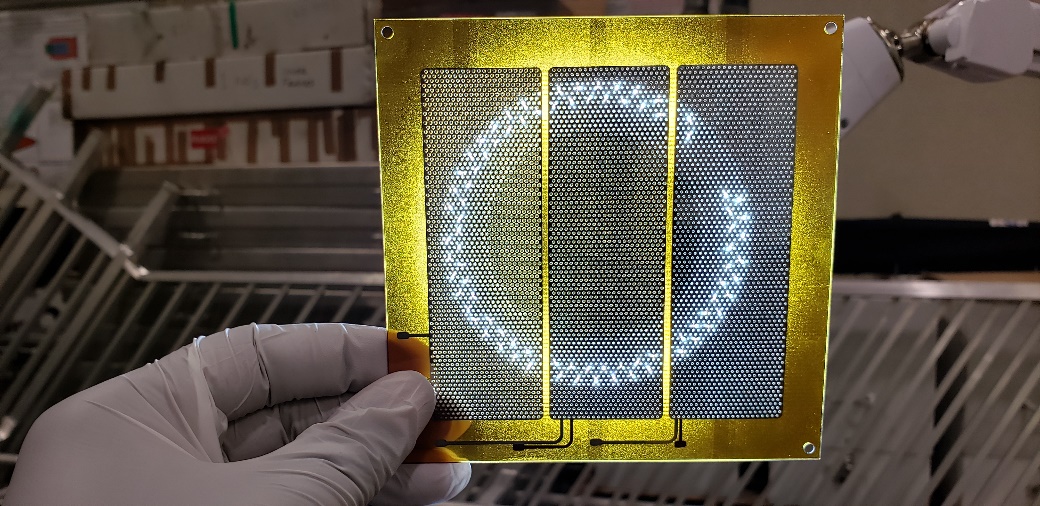 Hole Microscopy Investigation
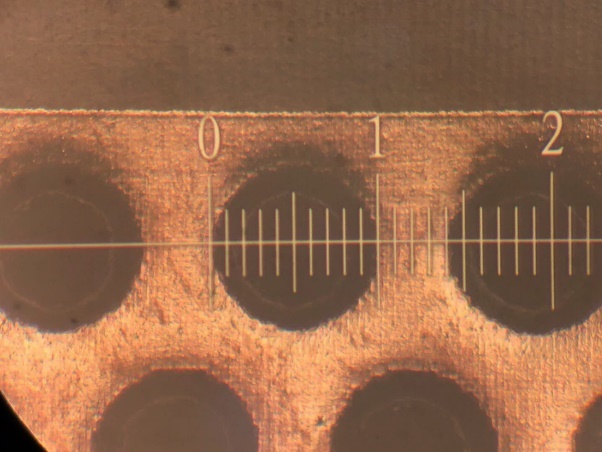 No solder mask, holes look much more uniform
Free of troublesome printing artifacts
Holes for all sectors were 0.7 mm diameter
Sector designed for no rim actually 0.1 mm rim
Sector designed for 0.1 mm rim actually 0.15 mm rim
Sector designed for 0.18 mm rim actually 0.2 mm rim
“No rim”
“0.1 mm rim”
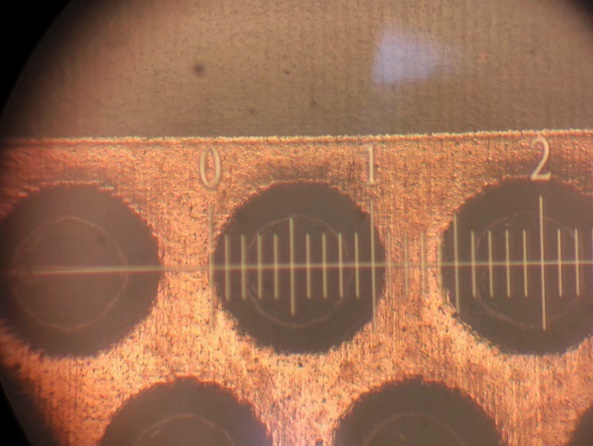 “0.18 mm rim”
Assembly
THGEM placed atop spacer
gives 1 mm induction gap
Three 1-mm washers in each corner
Forms 3 mm drift gap
Assembly
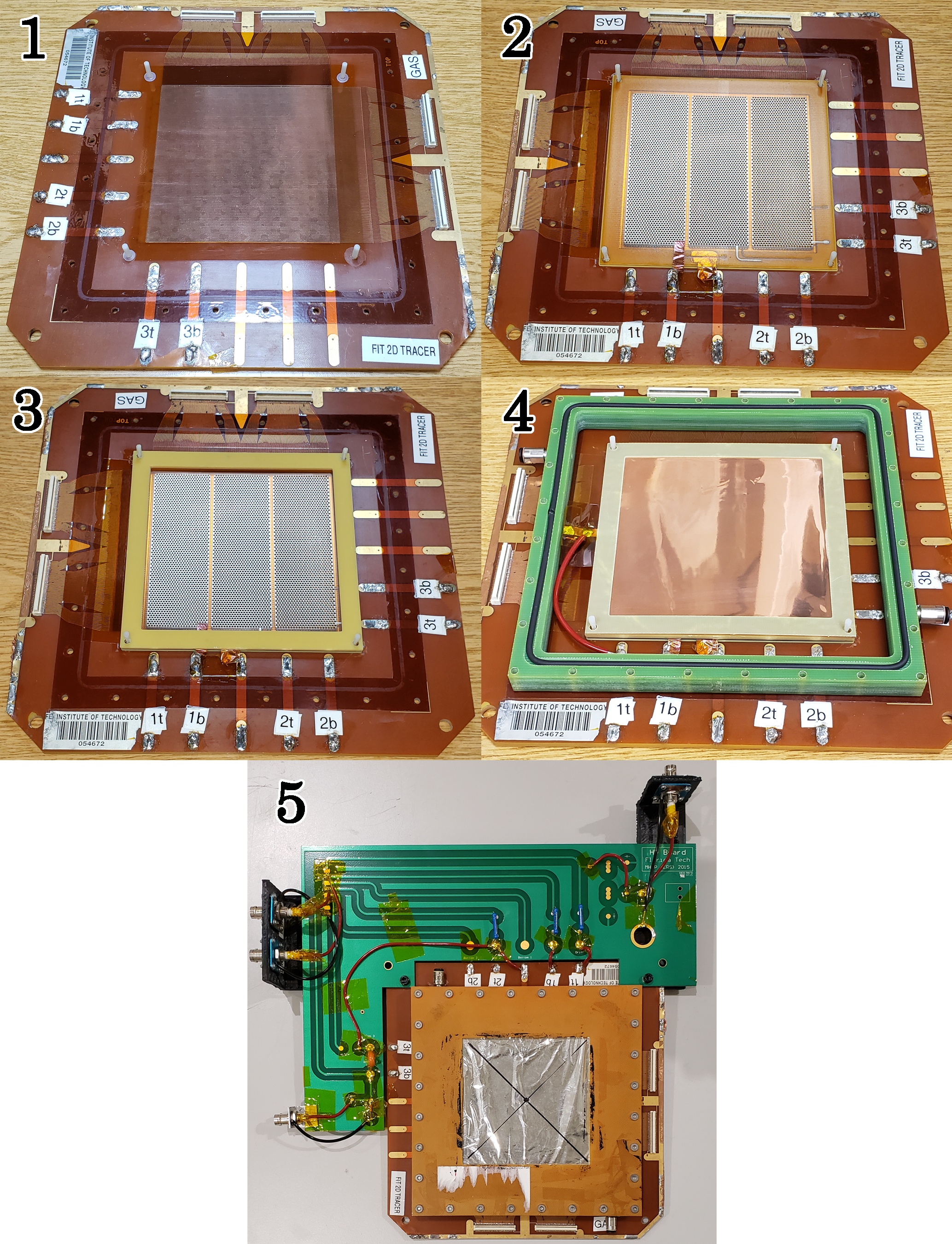 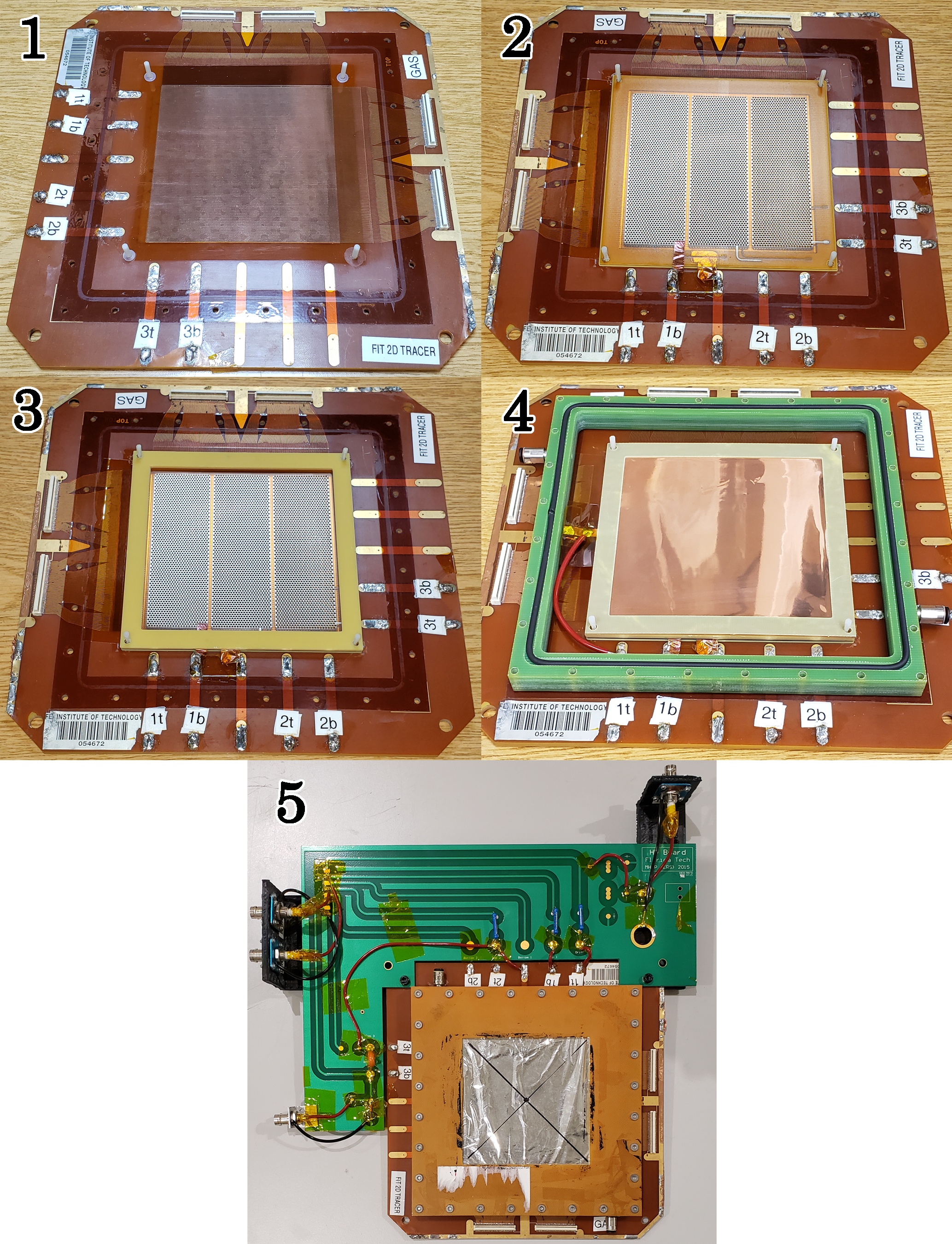 Readout Electronics Chain
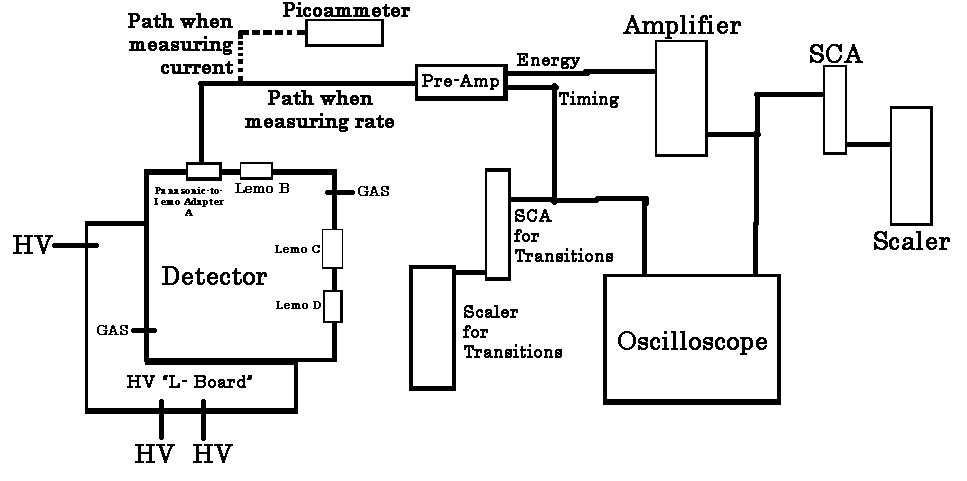 Readout electronics chain used during testing. Note: Energy and Timing outputs from the Pre-amp are just labels; the signal out of both is identical. SCA: Single Channel Analyzer.
Assembly
Readout has two sets of 128 straight strips each in X and Y directions
4 total Panasonic connectors
Signal charge induced by collected electrons → Panasonic connector → Panasonic-to-lemo adapter → pre-amp
Strips ganged together to form one signal per adapter
Adapters labeled A, B, C, D
C used for small rim sector, B used for medium rim, D used for large rim, unless otherwise indicated
Reading off THGEM Bottom
It is also possible to read off of THGEM Bottom
Special connection from end of testing shown here
Testing
Gas leak check
Test for shorts on the board
Gas gain for each THGEM sector
Long-term behavior as well
Test for any malfunctions
X-ray Penetration of Foils
Test designed to be similar conditions to gain testing
Fe-55
Without Foils
Without Source: 0.52 ± 0.10 Hz
With Source: 1673.33 ± 19.23 Hz
With Foils
Without Source: 0.78 ± 0.12 Hz
With Source: 592.00 ± 8.07 Hz
35.4% X-ray penetration
Cd-109
Without Foils
With Source: 152.30 ± 2.86 Hz
With Foils
With Source: 122.02 ± 2.44 Hz
80.1% X-ray penetration
Test of Small (0.1mm) Rim Sector
Initial observations made using scope to take counts
Fe-55 used
HV settings of electrodes
C1 pre-amp + amp, C3 pre-amp
Induction field 2 kV/cm
Bias voltage 1800V ⇒ THGEM hole field 25.7 kV/cm
Drift field 3.83 kV/cm
Rate low
Moments of sparking, overvoltage on bottom, wild scope behavior
Discharge Concerns and Next Steps
Bias voltage limit “wall” of around 1900V
Suspect hole fields not high enough
Want to avoid increasing bias due to discharge
Switched to next largest sector
Copper tape tabs for each sector
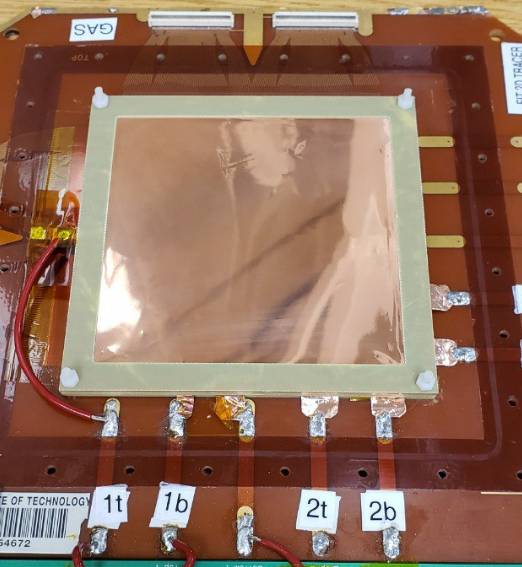 Test of 0.15 mm Rim (Middle) Sector
Drift and Induction fields 3 kV/cm
At 1800V bias there was no significant difference on THGEM Bottom or Lemo C
No significant difference at 1900V
2000V on Lemo C we see the first significant difference
Source off: 25.77 ± 1.78 Hz
Am-241 on: 60.40 ± 3.30 Hz
134.38% increase
2100V
Source off: 34.27 ± 2.17 Hz
Am-241 on: 92.20 ± 4.50 Hz
169.04% increase
Few instances of discharge occurred
Test of 0.15 mm Rim (Middle) Sector
For Lemo D, again at 1800V bias there was no significant difference
No significant difference at 1900V (though more difference than for Lemo C)
2000V again marks significant difference
Source off: 4.00 ± 0.60 Hz
Am-241 on: 34.53 ± 2.18 Hz
763.25% increase
No bias wall preventing, continued
2100V
Source off: 6.43 ± 0.73 Hz
Am-241 on: 87.73 ± 4.29 Hz
1264.39% increase
2200V
Source off: 6.10 ± 0.70 Hz
Am-241 on: 74.60 ± 3.80 Hz
1122.95% increase
Occasional discharges
Frequent discharge under Am-241 or Fe-55 at 2300V
Pulse Height Measurements
Initial pulse-height measurements taken using a Multi-Channel Analyzer source-off (left) and source-on (right)
Visual evidence of the detector functioning!
Gas Gain Tests
Goal: Gather gain curves for each THGEM
Fe-55 and Amptek Mini-X X-ray gun used as X-ray source
Detector set up inside lead-lined box
X-ray gun suspended ~1 cm over detector
Operated via laptop outside of box
Interlock systems shuts off X-ray gun if door opened while on
Arrow indicates the X-ray gun. The purpose of the fan is to keep the X-ray gun cool and maintain operating temperature
X-ray Gun
Middle Sector – 1st Gain Test
Detector kept off for >24 hours
X-ray off and on current and rate measurements
Drift and induction fields constant, increasing THGEM Bias Voltage
X-ray set to 40 kV 5 μA
Middle Sector – 1st Gain Test
Incident Rate of 1879.41 ± 289.23 based on Geiger counter values used. Max of 1750V to avoid discharges typical beyond 1800V.
Middle Sector – 2nd Gain Test
Middle Sector – 2nd Gain Test
Next Gain Tests
Switching to Fe-55 out of abundance of caution
Large Rim Sector up next
Large Rim Sector – Gain Test
Fe-55
Incident Rate: 591.22 ± 8.20 Hz
Large Rim Sector – Gain Test
Pulse height distribution under Fe-55
THGEM Bias 2200V
Landau fit MPV 189.83 ± 0.10 mV
Large Rim Sector – Gain Test 48-hour
Every 20 mins for first 2 hours, then once per hour for the remainder of 8 hours
Came back and measured next day and then every 4 hours for 12 hours
Came back next day and took a measurement, then one more after 4 hours to complete 48 hours
Held at 2120V under Fe-55 constantly
Large Rim Sector – Gain Test 48-hour
Pulse height distribution under Fe-55 toward end of 48-hour study
THGEM Bias 2120V
Landau fit MPV 185.54 ± 0.09 mV
Both have primary peak ~190 mV
Small Rim Sector – Gain Test
Small Rim Sector – Gain Test
Pulse height distribution under Fe-55
THGEM Bias 1840V
Landau fit MPV 202.41 ± 0.11 mV
Gain vs THGEM Bias Voltage – All Sectors
Long-term Tests
THGEM under Fe-55 irradiation for 5-48 hours
Observe HV stability, long-term evolution of count rate and gain
Behavior of positive-to-negative “transitions” (large pulses with negative components). A removal of the rate of these transitions from the count rate was known as the “corrected” value
Second Timing SCA added to count transitions
First Long-term Test
Middle Sector, Lemo D
Drift and induction fields 3 kV/cm
THGEM Bias 2000V
Fe-55 X-ray source
First Long-term Test
Note: Fe-55 removed in between data-taking
Second Long-term Test
Kept Fe-55 on constantly to observe behavior with charging up of insulating material
HV monitor information maintained
Leakage current from HV module
Constant unless discharge or similar phenomenon
Second Long-term Test
Third Long-term Test
Over ~48 hours
Detector constantly 3 kV/cm drift and induction fields, 2000V THGEM bias, Fe-55
Every 20 mins for 2 hours, every hour for remainder of 8 hours, next day every 4 hours, then final 2 points the day after
Third Long-term Test
Notice the difference between Rate and Corrected shrinks over time, meaning negative pulse (and overshoot) rate drops over time
Fourth Long-term Test
Want to investigate and confirm the initial behavior as seen in previous plot
Repeated shorter version of trial
Signal current monitored throughout, source-off reference at end
Allow for an approximation of gain over time
Incident Rate 591.22 ± 8.20 Hz used
Keithley Picoammeter used for signal current measurements
Fourth Long-term Test
Fourth Long-term Test
HV Functionality
Each sector tested under pure CO2
Observe functionality without amplification
Read off THGEM Bottom
Allows to gather data from full sensitive area
HV Functionality – Small Rim Sector
Constant 2.6 kV/cm induction field, 1.8 kV/cm drift field
Taken through several bias voltage levels
Count rate of 0 Hz was found regardless of voltage
Reasonable as no electron avalanche
HV – Functionality Medium and Large Rim Sectors
Medium and Large rim sectors did not function as smoothly
Medium sector at 1000V and lower than standard drift field showed instability on Bottom and scope, overvoltage
Large sector better than medium, at 1000V had large and long-lasting pulses, preventing reasonable rate measurements
Suggests some physical issue with these sectors at the end of experimentation, possibly exacerbated by amplification under Ar/CO2
Summary and Conclusions
In optimal conditions, max functional bias voltage achievable increases with rim annulus
Detector seems to reduce in functionality over time
By the end, heavily used middle sector no longer able to achieve voltages for gain
Small rim sector only one to perform well under pure CO2
Possibly some physical issue exacerbated by amplification
Summary and Conclusions
102 and 103 gains most common, middle sector achieved 104
Middle only sector to use X-ray gun
Middle had higher gains at lower voltages
Small sector also higher gains at lower voltages than large sector
Large sector able to achieve highest voltages, thus ultimately higher gains than small sector
Summary and Conclusions
Approximation of gain for middle sector decreased over time
Gain vs time for large rim sector increased over time, flattening out after approximately the 10-hour mark
Suggests for max gain stability, best to allow detector to remain powered (and irradiated) for at least 10 hours
Could be an effect of charging up of dielectric material in rims
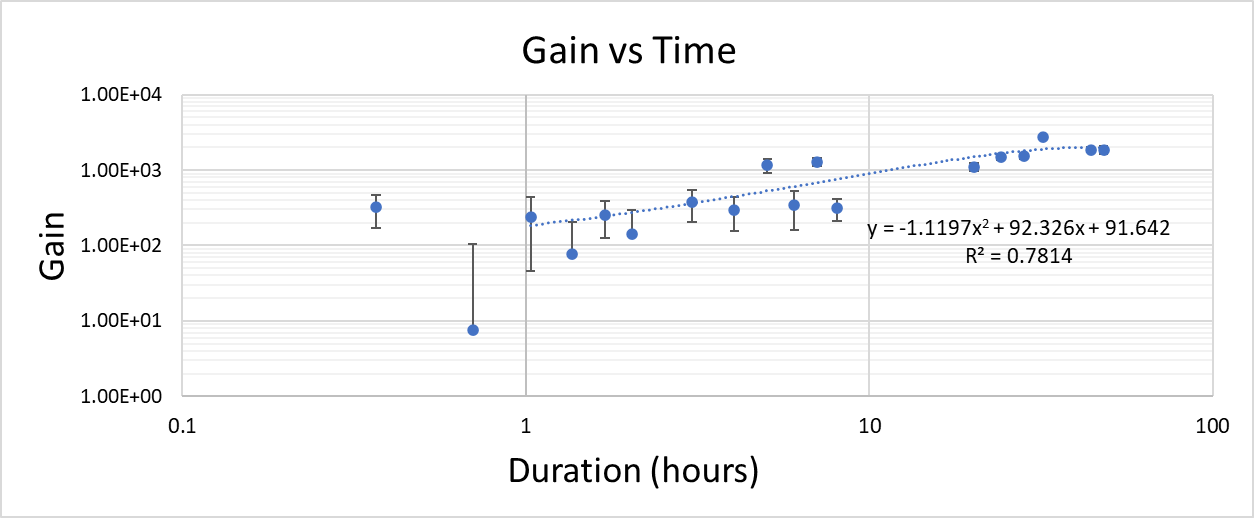 Final Thoughts
While there are some concerns with long-term functionality, 3D-printed THGEM can serve as a functioning GEM in a detector
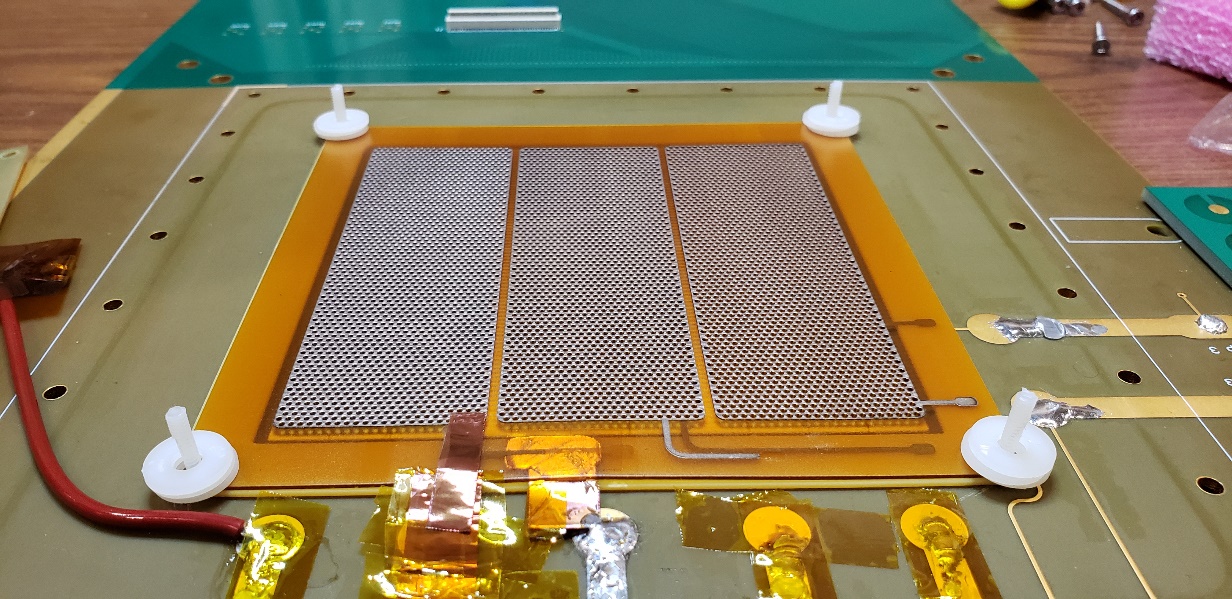 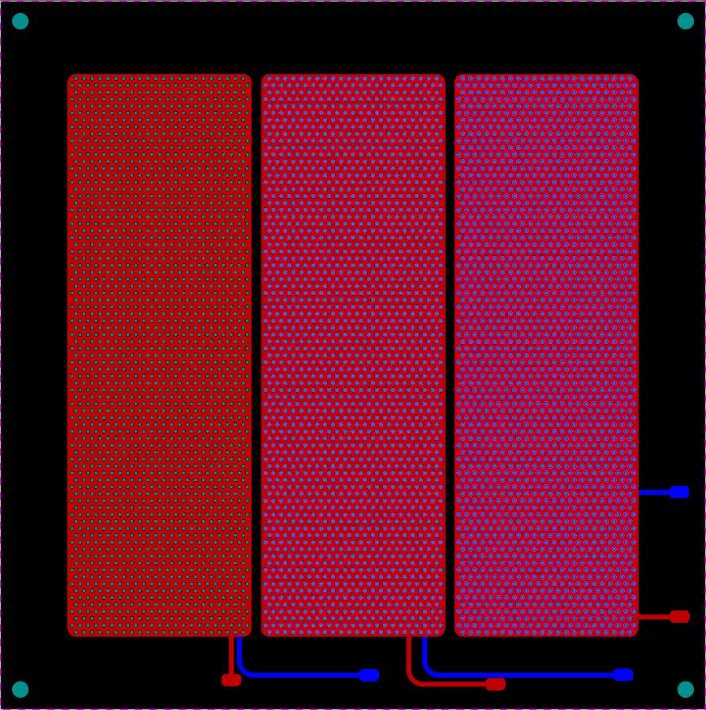 References
[1,2] Sauli, F. (2016). The gas electron multiplier (GEM): Operating principles and applications. Nuclear Instruments and Methods in Physics Research Section A: Accelerators, Spectrometers, Detectors and Associated Equipment, 805, 2-24. doi:10.1016/j.nima.2015.07.060
Sauli, F. (2021). Micro-pattern gaseous detectors principles of operation and applications. Singapore: World Scientific.
[3] Sauli, F. (2014). Gaseous Radiation Detectors: Fundamentals and	Applications. Cambridge: Cambridge University Press.
[4] Chechik, R. et al (2006, April). Progress in Thick GEM-like (THGEM)-based Detectors [PPT]. SLAC.
Rahmani, M. (2017). Quality Control of the Large-area GEM Detectors at Production Sites for the CMS Muon Endcap Upgrade. APS April Meeting	2017. Retrieved from https://meetings.aps.org/Meeting/APR17/Session/S9.8
Detecting radioactivity – the Geiger Muller Tube – Pass My Exams: Easy exam revision notes for GSCE Physics. (n.d.). Retrieved from http://www.passmyexams.co.uk/GCSE/physics/detecting-radioactivity-the-geiger-muller-tube.html
[5] Alexeev, M. et al (2015). The gain in Thick GEM multipliers and its time evolution. Journal of Instrumentation, 10(03). doi:10.1088/1748-0221/10/03/p03026
Note: Number in brackets [  ] associated with a reference source indicate the order in which an image appears in the case of images not produced by the researcher